FW364 Ecological Problem Solving
Class 21: Predation
November 18, 2013
Outline for Today
Continuing with our shift in focus from
populations of single species to community interactions

Objectives from Last Classes:
	Expanded predator-prey models
	Applied calculus to predator-prey dynamics
		
Objectives for Today:
	Explicitly link predator-prey equations
	Discuss predator-prey model assumptions

Objectives for Next Class:	
	Build predator-prey models that relax assumptions (i.e., add realism)
	
No textbook chapters!
Recap from Last Class
dP/dt = bpP - dpP
dV/dt = bvV - dvV
Victim, V:
Predator, P:
Developed predator and prey growth (i.e., rate of change) models
(instantaneous rates)

Look very similar to previous single population growth model:

dN/dt = bN – dN


	           Today:

    Link the equations – this is key!
Predator
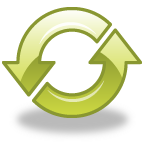 Prey
Linking Equations – Prey Equation
dP/dt = bpP - dpP
dV/dt = bvV - dvV
Victim, V:
Predator, P:
Linking prey equation to predators:
How do predators affect prey?

More specifically, predators remove prey
we need to subtract predation effect from prey equation:
	(i.e., split prey deaths into predatory deaths and non-predatory deaths)
 Predators eat prey, of course!
dV/dt = bvV – dvV – Predation loss
Predation loss: number of prey eaten by all predators per unit time

With this expression,
dvV is now death due to factors OTHER than predation
	e.g., starvation, disease, genetic effects, etc.
Linking Equations – Prey Equation
dP/dt = bpP - dpP
dV/dt = bvV - dvV
Victim, V:
Predator, P:
dV/dt = bvV – dvV – Predation loss
Equation for “predation loss” will vary for every predator-prey system,
	but we can create a simple eqn that captures the essence of most systems
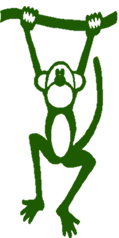 What affects predation rates?

Predator density (# predators)
Prey density (# prey)
Attack rate of predators  (prop. of prey removed by a predator per time)
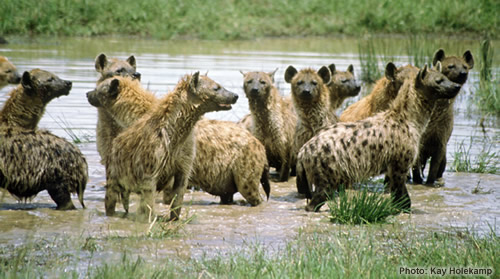 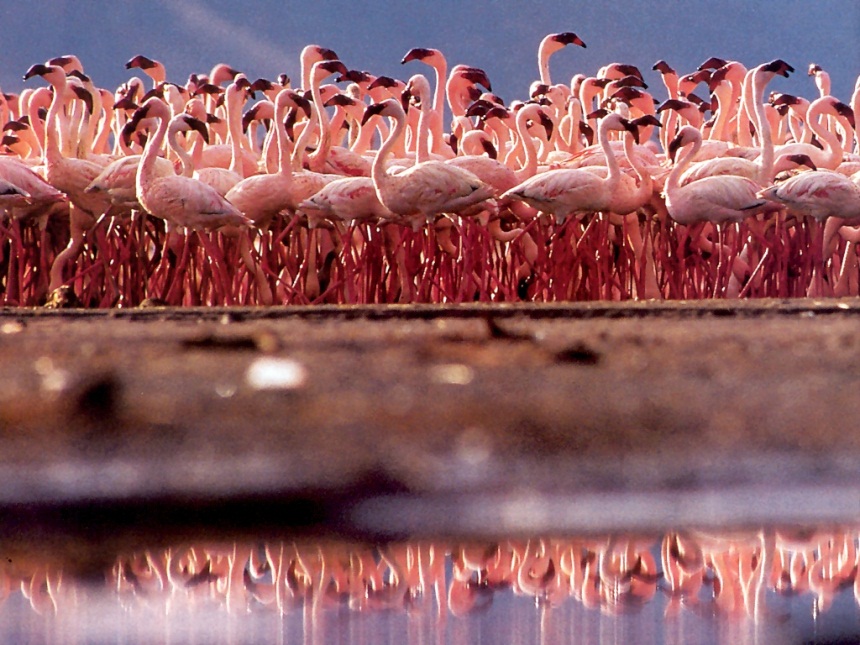 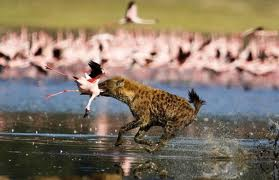 Linking Equations – Prey Equation
dP/dt = bpP - dpP
dV/dt = bvV - dvV
Victim, V:
Predator, P:
dV/dt = bvV – dvV – Predation loss
Equation for “predation loss” will vary for every predator-prey system,
	but we can create a simple eqn that captures the essence of most systems
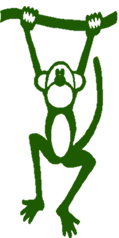 What affects predation rates?

Predator density (# predators)
Prey density (# prey)
Attack rate of predators  (prop. of prey removed by a predator per time)
Can define predation loss as:

	Predation Loss = aVP

	where a is the attack rate of predators
	and V and P are density (#) of prey and predators
Linking Equations – Prey Equation
dP/dt = bpP - dpP
dV/dt = bvV - dvV - aVP
Victim, V:
Predator, P:
This is our prey model!
Links death of prey to activity of predators

Our model contains two types of prey death:
Non-predatory mortality (dvV)
Predatory mortality (aVP)
Let’s explore a, the attack rate in more detail
Linking Equations – Prey Equation
dP/dt = bpP - dpP
dV/dt = bvV - dvV - aVP
Victim, V:
Predator, P:
Attack rate (a):

Per capita (i.e., per individual prey) mortality rate of the prey
inflicted by a single predator

i.e., probability a single predator will kill a single prey (particular individual) per unit time

i.e., the proportion of the prey population removed by one predator per unit time
# prey (removed by 1 predator)
1
=
Units of a:
# prey (total) * predator * time
predator * time
=    “per predator per time”
Linking Equations – Prey Equation
dP/dt = bpP - dpP
dV/dt = bvV - dvV - aVP
Victim, V:
Predator, P:
Attack rate (a):

Per capita (i.e., per individual prey) mortality rate of the prey
inflicted by a single predator

i.e., probability a single predator will kill a single prey (particular individual) per unit time

i.e., the proportion of the prey population removed by one predator per unit time
Example - How a proportion can also be a per capita mortality:

There are 200 prey. A single predator can attack 20 prey in one time step.


The proportion of prey population attacked by one predator  =  20/200  =  0.10

Which means a single prey has a 10% chance of being attacked by one predator
     i.e., per capita mortality rate of 0.10     a = 0.10 /(pred*time)
Linking Equations – Prey Equation
dP/dt = bpP - dpP
dV/dt = bvV - dvV - aVP
Victim, V:
Predator, P:
IMPORTANT DISTINCTIONS:

The attack rate is NOT the feeding rate of one predator
 feeding rate is aV, number of prey / predator*time

The attack rate is NOT the per capita prey mortality rate
inflicted by the entire predator population
Effect of entire predator population is aP

The attack rate is NOT the total number of prey deaths per time
inflicted by the entire predator population
 Number of prey deaths due to predation (per time) is aVP

These are important (and conceptually challenging) distinctions!
Let’s compare these quantities directly in a table
Exercise
dP/dt = bpP - dpP
dV/dt = bvV - dvV - aVP
Victim, V:
Predator, P:
Exercise:  Fill in the cells with question marks above
	While you do this, THINK about what each calculation means
Exercise
dP/dt = bpP - dpP
dV/dt = bvV - dvV - aVP
Victim, V:
Predator, P:
Exercise:  Fill in the cells with question marks above
	While you do this, THINK about what each calculation means
Linking Equations
dP/dt = bpP - dpP
dV/dt = bvV - dvV - aVP
Victim, V:
Predator, P:
That’s it for the prey model!
Let’s move on to the predator model
Linking Equations – Predator Equation
dP/dt = bpP - dpP
dV/dt = bvV - dvV - aVP
Victim, V:
Predator, P:
Linking predator equation to prey:
 Prey keep predator alive
How do prey affect predators?

For model purposes, we’ll link prey to predators births

Predator birth rate (bp) will be a function of how much prey predators kill
(i.e., predator feeding rate, aV)

and how much of what predators kill gets converted to babies
(i.e., conversion efficiency, c)
bp =  feeding rate * conversion efficiency  =  aV*c
Plugging into model:
where c is the fraction of prey consumed that gets
converted into new predators (via reproduction)
dP/dt = acVP - dpP
Linking Equations
dP/dt = acVP - dpP
dV/dt = bvV - dvV - aVP
Victim, V:
Predator, P:
These are our linked predator-prey models!
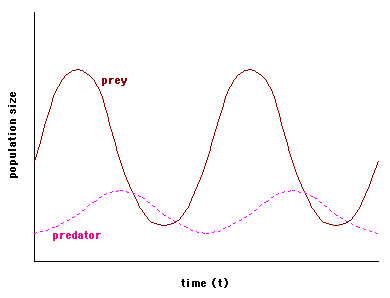 Equivalent to
Lotka-Volterra models


Yield characteristic
predator-prey dynamics
Implications & Assumptions
dP/dt = acVP - dpP
dV/dt = bvV - dvV - aVP
Victim, V:
Predator, P:
Let's look at the assumptions we have made
(simple model many assumptions):


Assumption 1: The predator population cannot exist if there are no prey


i.e., if V = 0, the predator declines to extinction
	at a rate given by it’s death rate (dp)

What situations could this represent? 

The predator is a specialist
V represents all prey species of this predator
	(V = abundance of all potential prey)
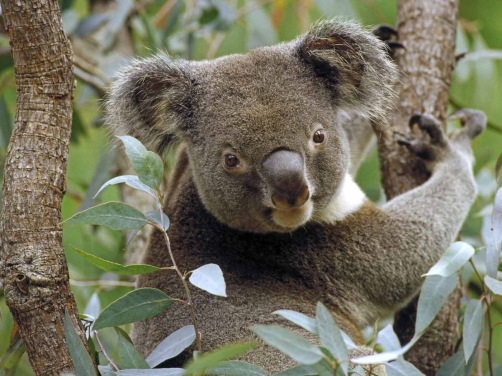 Specialist predator
Implications & Assumptions
dP/dt = acVP - dpP
dV/dt = bvV - dvV - aVP
Victim, V:
Predator, P:
Assumption 2: In the absence of the predator, the prey grow exponentially
Growth happens at a constant per capita rate given by bv - dv
	i.e., no density dependence of prey
Remember from before:       r = b – d
We can rearrange	bvV – dvV
to            V(bv – dv)
and substitute		r = bv-dv
to get      rV
Without predation,	P = 0,  so  aVP = 0
Which together make
dV/dt = bvV - dvV - aVP
reduce to:
dV/dt = rV
 Exponential prey growth
Implications & Assumptions
dP/dt = acVP - dpP
dV/dt = bvV - dvV - aVP
Victim, V:
Predator, P:
Assumption 3: Predators encounter prey randomly (“well-mixed” environment)
Mathematically, we represent the random encounter by multiplying V and P
	(as done in the aVP term for prey and acVP for predators)

Random encounter is based on the rule for probability of independent events

We assume the distributions of predators and prey are independent of each other

i.e., 	prey do not have a refuge from predation (no spatial structure)
	predators do not aggregate to areas with higher prey
Implications & Assumptions
dP/dt = acVP - dpP
dV/dt = bvV - dvV - aVP
Victim, V:
Predator, P:
Assumption 4: Predators are insatiable
i.e., predators consume the same proportion of the prey population (a)
       no matter how many prey there are

Relationship between predator feeding rate
(# of prey consumed per unit time by a single predator, aV)
and prey density is a linear functional response (Type I)
high
aV
low
0
many
V
Implications & Assumptions
dP/dt = acVP - dpP
dV/dt = bvV - dvV - aVP
Victim, V:
Predator, P:
Assumption 5: No age / stage structure
Assumption 6: Predators do not interact with each other…
… other than by consuming the same resource
     i.e., no aggression, no territoriality

What type of density dependence do these predators have?
	 scramble predators
That’s it for the assumptions!
 Next class we will relax three of these assumptions
Predator-Prey Dynamics
dP/dt = acVP - dpP
dV/dt = bvV - dvV - aVP
Victim, V:
Predator, P:
An important aspect of these equations:
Equations express rate of change in predators and prey…
… not abundance of predators and prey at particular times
To compare to previous equations,
Our predator-prey equations are like:   dN/dt = bN – dN
NOT    Nt = N0ert
Remember how we derived Nt = N0ert
from dN/dt = bN – dN ?  ….
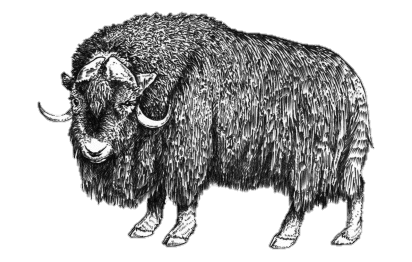 Forecasting Population Growth
1
dN
dN
1
dN
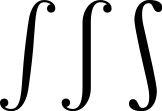 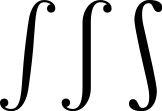 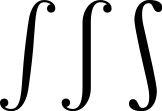 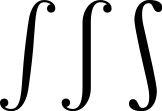 dN = r    dt
dx = ln x
=     r dt
= r N
= r dt
t
x
N
N
dt
N
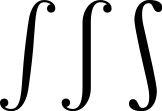 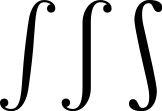 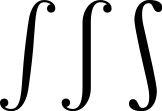 dx = x
Apply general rules:
with:
and:
0
ln Nt - ln N0 = r(tt - t0)
ln Nt = ln N0 + rt
ln Nt - ln N0 = rt
Raise each side to the e power
ln Nt
ln N0
rt
ln Nt
ln N0 + rt
e
e
e
e
e
*
=
=
ln (x)
x
e
Apply general rule:
=
Nt = N0 ert
Where e = 2.718…
Predator-Prey Dynamics
dP/dt = acVP - dpP
dV/dt = bvV - dvV - aVP
Victim, V:
Predator, P:
The predator-prey equations are solvable with calculus (integration)
i.e., can obtain equations to forecast Vt and Pt at any time
…but the math is pretty ridiculous
We’ll rely on our simulation software (Stella) to examine Vt and Pt
BUT, without simulating, we can learn something general about how
predators and prey interact by “solving equations at equilibrium”

i.e., we can derive equations that tell us the abundance of predators and prey at steady-state (i.e., abundance not changing through time)
Equilibrium Solutions
dP/dt = acVP - dpP
dV/dt = bvV - dvV - aVP
Victim, V:
Predator, P:
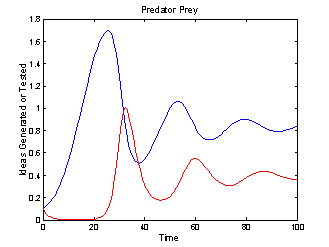 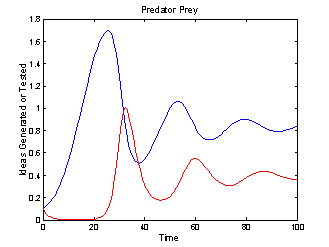 Steady-state
Abundance (thousands)
Prey
Predator
Time
Equilibrium Solutions
dP/dt = acVP - dpP
dV/dt = bvV - dvV - aVP
Victim, V:
Predator, P:
Let’s solve the equations at steady-state
You’ll need to do this in lab, so watch carefully!
What do dV/dt and dP/dt equal at steady-state?
	 dV/dt and dP/dt = 0 at steady-state! (abundance does not change)
To solve at steady state, set both equations equal to zero:
0 = bvV - dvV - aVP
Victim eqn:
0 = acVP - dpP
Predator eqn:
To denote that we are solving for V and P abundance at equilibrium,
we’ll use V* and P*
Equilibrium Solutions
dP/dt = acVP - dpP
dV/dt = bvV - dvV - aVP
Victim, V:
Predator, P:
Let’s solve the equations at steady-state
You’ll need to do this in lab, so watch carefully!
What do dV/dt and dP/dt equal at steady-state?
	 dV/dt and dP/dt = 0 at steady-state! (abundance does not change)
To solve at steady state, set both equations equal to zero:
0 = bvV* - dvV*- aV*P*
Victim eqn:
0 = acV*P* - dpP*
Predator eqn:
To denote that we are solving for V and P abundance at equilibrium,
we’ll use V* and P*
Equilibrium Solutions
dP/dt = acVP - dpP
dV/dt = bvV - dvV - aVP
Victim, V:
Predator, P:
Solution for prey equation:
0 = bvV* - dvV*- aV*P*
Key question: What are we solving for?
i.e., what variable (V* or P*) are we trying to isolate?

 We use the prey equation to solve for predator abundance, P*!

Why?

Think of solving for factors that determine predator and prey abundance
i.e., growth of prey determines predator equilibrium abundance
So we solve prey equation for predator equilibrium

i.e., predation determines prey equilibrium abundance
 So we solve predator equation for prey equilibrium
Equilibrium Solutions
dP/dt = acVP - dpP
dV/dt = bvV - dvV - aVP
Victim, V:
Predator, P:
Solution for prey equation:
0 = bvV* - dvV*- aV*P*
Solving for P*
aV*P* = bvV* - dvV*
aV*P* = bvV* - dvV*
aV*
aV*
bv - dv
P* =
a
Equilibrium Solutions
dP/dt = acVP - dpP
dV/dt = bvV - dvV - aVP
Victim, V:
Predator, P:
Solution for prey equation:
Solution for predator equation:
0 = acV*P* - dpP*
0 = bvV* - dvV*- aV*P*
Solving for P*
Solving for V*
aV*P* = bvV* - dvV*
See practice problems!
aV*P* = bvV* - dvV*
aV*
aV*
bv - dv
dp
P* =
V* =
ac
a
Equilibrium Solutions
dP/dt = acVP - dpP
dV/dt = bvV - dvV - aVP
Victim, V:
Predator, P:
Equilibrium predator
abundance
Equilibrium prey abundance
These equations make some surprising predictions!
Predator abundance at equilibrium (P*)is independent of predator death rate (dp)
Prey abundance at equilibrium (V*)is independent of prey birth rate (bv)and non-predatory death rate (dv)
bv - dv
dp
P* =
V* =
ac
a
Equilibrium Solutions
dP/dt = acVP - dpP
dV/dt = bvV - dvV - aVP
Victim, V:
Predator, P:
Equilibrium predator
abundance
Equilibrium prey abundance
These equations make some surprising predictions!
Prey abundance is an inverse function of predator attack rate (a)
Predator abundance is an inverse function of its attack rate (a)
i.e., the greater the mortality inflicted by individual predators,
       the fewer predators AND prey there can be at equilibrium
         higher a = lower V*, P*
bv - dv
dp
P* =
V* =
ac
a
Equilibrium Solutions
dP/dt = acVP - dpP
dV/dt = bvV - dvV - aVP
Victim, V:
Predator, P:
Equilibrium predator
abundance
Equilibrium prey abundance
These equations make some surprising predictions!
Prey abundance increases as predator’s death rate (dp) increases
Predator abundance is a function of prey net growth rate (bv - dv)

The more productive the prey,
      the more predators there can be
acV
dp
Increased predator death requires more input to sustain predator stock
a and c are constants, so V has to increase
     …we will come back to this when we talk about competition
Births
Deaths
bv - dv
dp
Predator
P* =
V* =
ac
a
Equilibrium Solutions
dP/dt = acVP - dpP
dV/dt = bvV - dvV - aVP
Victim, V:
Predator, P:
Equilibrium predator
abundance
Equilibrium prey abundance
These equations make some surprising predictions!
Many of these predictions are pretty surprising!

One reason models are useful

 Models help us find non-intuitive results!
bv - dv
dp
P* =
V* =
ac
a
Looking Ahead
Next Class:

Relax predator-prey assumptions

i.e., add realism
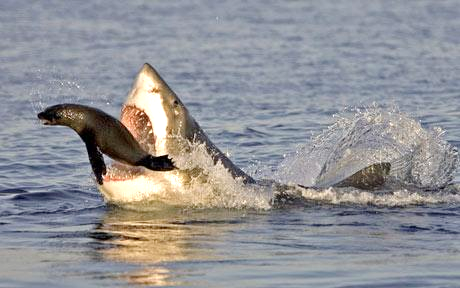